Бытовая живопись
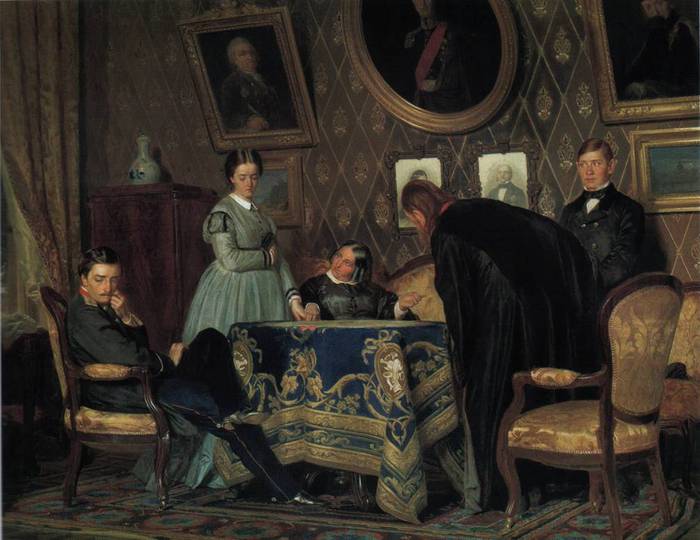 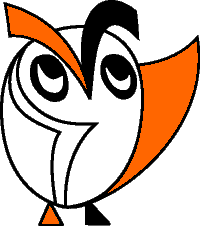 Изобразительное искусство, 2 класс
Урок 28
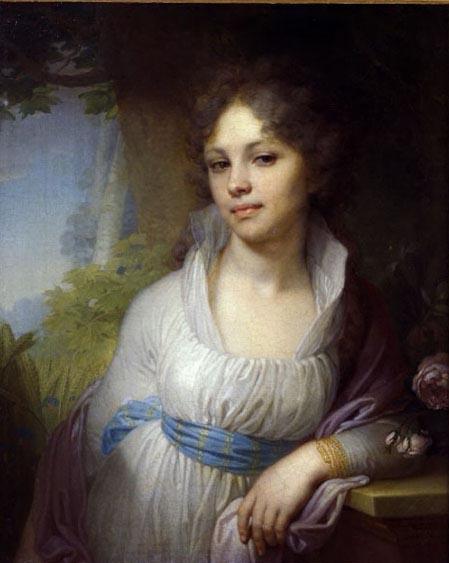 Рассмотрите произведения и определите, к какому жанру они относятся.
Что здесь изображено?
[Speaker Notes: Боровиковский В.]
Рассмотрите произведения и определите, к какому жанру они относятся.
Что здесь изображено?
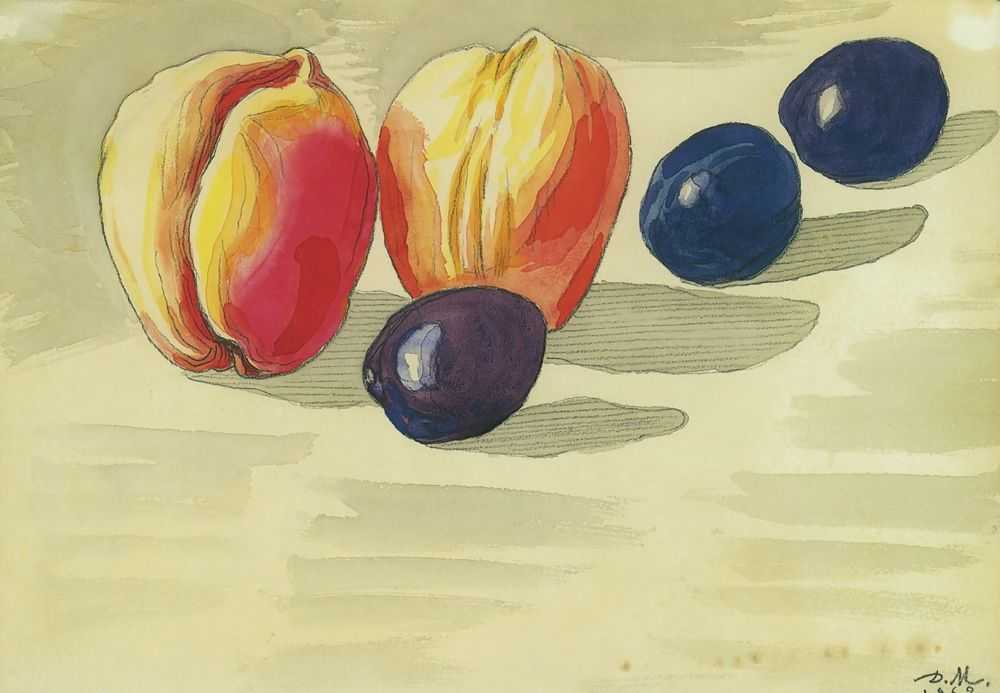 [Speaker Notes: Митрохин Д.]
Что здесь изображено?
Рассмотрите произведения и определите, к какому жанру они относятся.
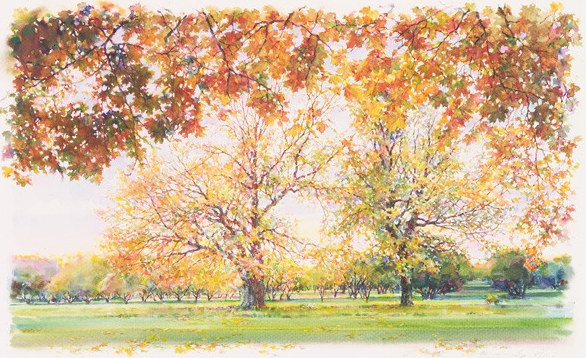 [Speaker Notes: Тимошин Олег]
Что здесь изображено?
Рассмотрите произведения и определите, к какому жанру они относятся.
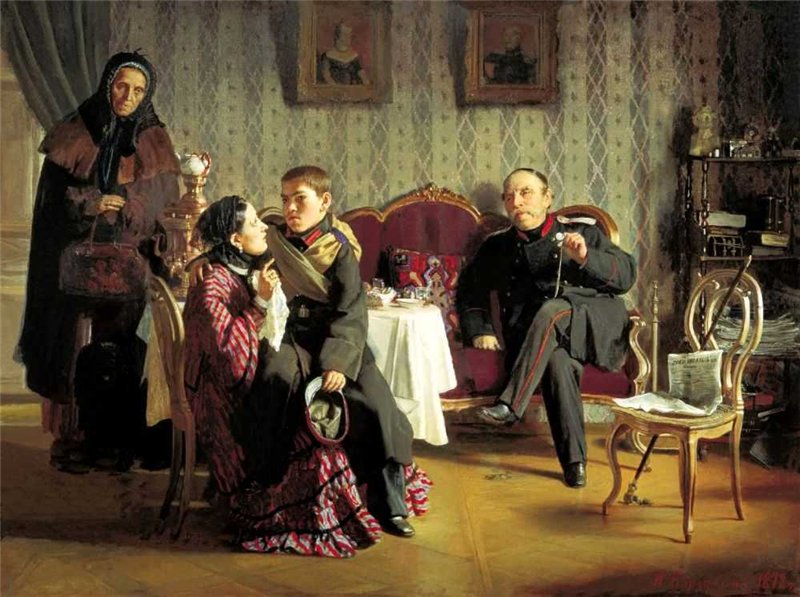 [Speaker Notes: А. Корзухин]
Формулирование проблемы
Как называется жанр, который посвящён изображению сцен из жизни людей?
Возможны и другие варианты проблемного вопроса
Рассмотрите картину, название работы и определите, в какое время происходила данная сцена? Свой ответ поясните.
Как вы думаете, о чём думает каждый из персонажей сюжета?
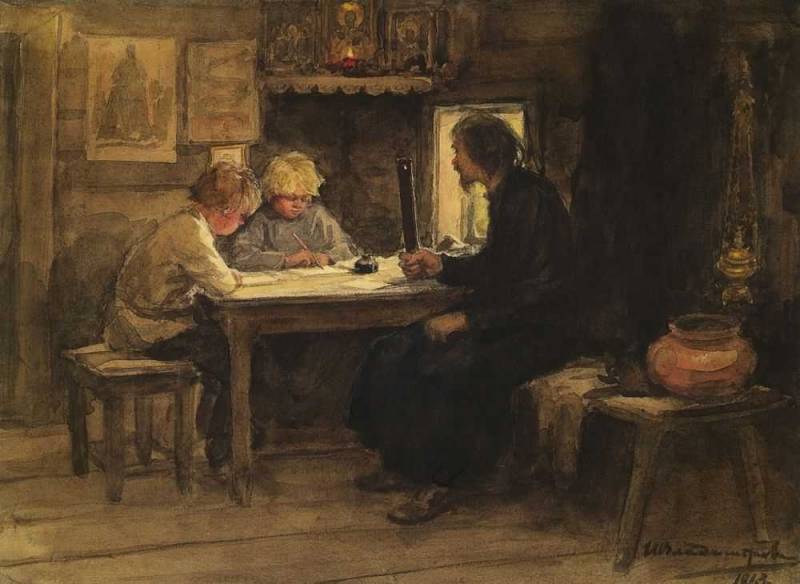 И. Владимиров «На уроке грамоты у дьячка»
[Speaker Notes: И. Владимиров]
Поиск решения проблемы
Картины, которые посвящены ежедневной жизни людей, всегда интересно рассматривать. Картины, рассказывающие о повседневной жизни людей, об их труде, отдыхе, дружеских встречах, относят к бытовому жанру. Название произошло от слова быт, что означает уклад повседневной жизни.
Выражение решения проблемы
Как называется жанр, который посвящён изображению сцен из жизни людей?
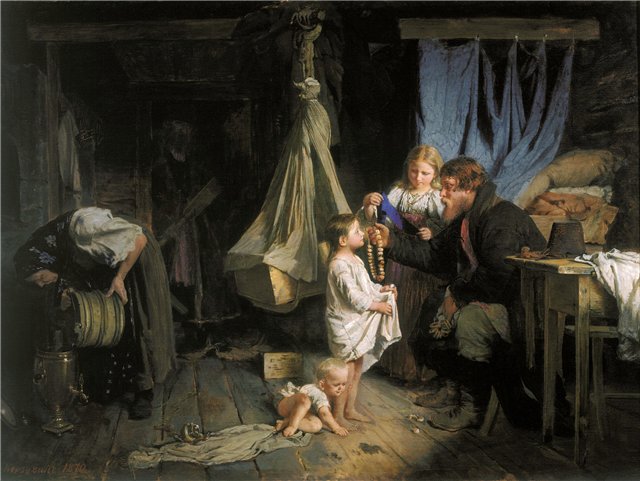 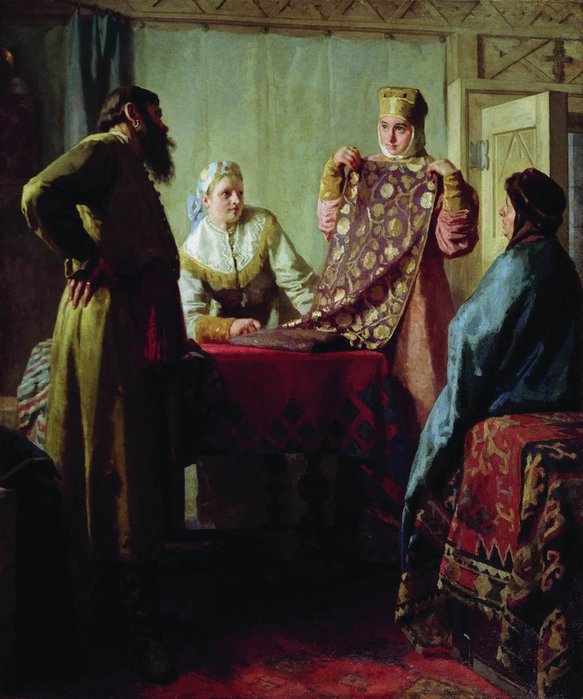 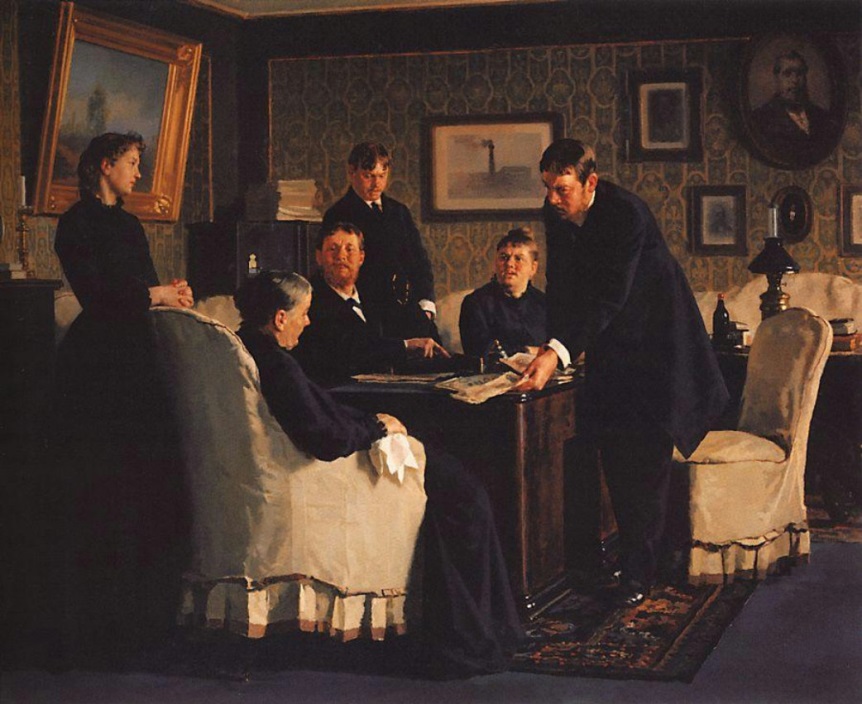 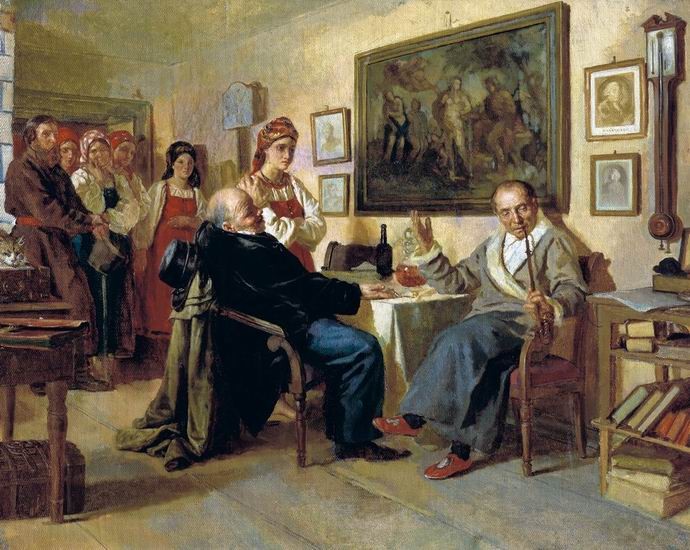 Продуктивное задание
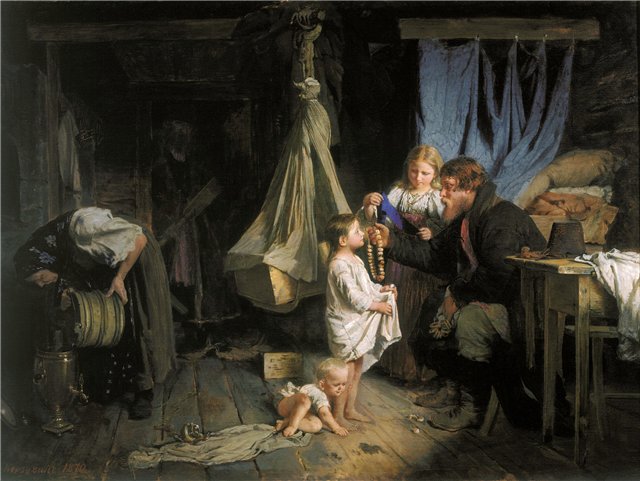 [Speaker Notes: Корзухин А.]
Продуктивное задание
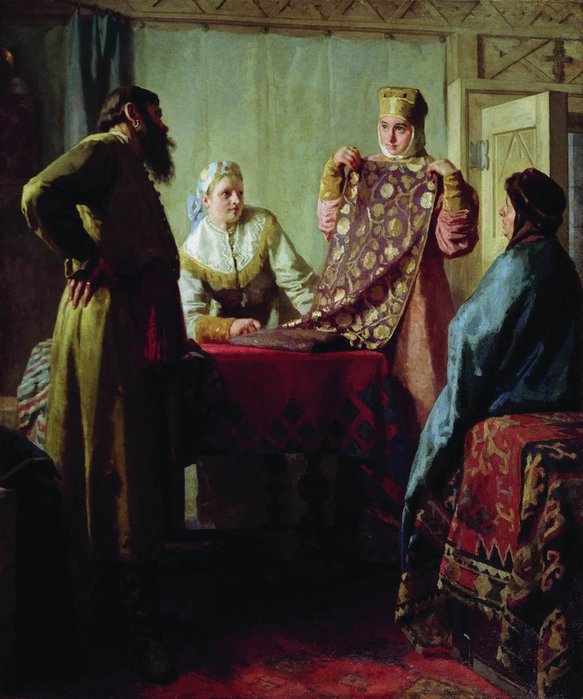 [Speaker Notes: Неврев Н.]
Продуктивное задание
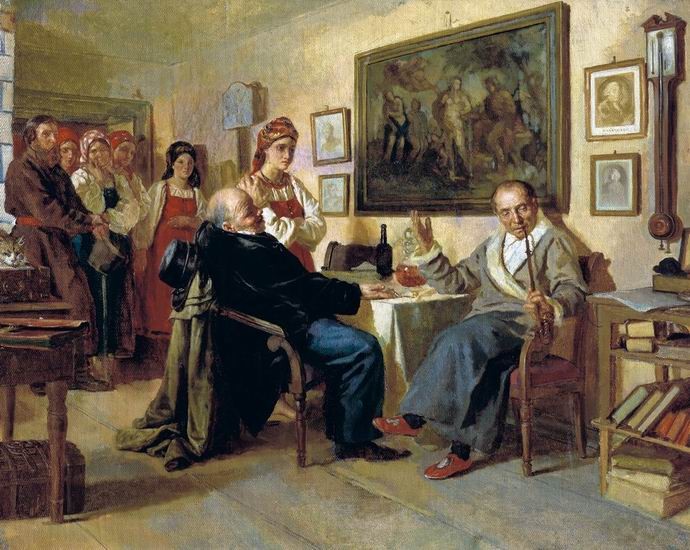 [Speaker Notes: Неврев Н.]
Продуктивное задание
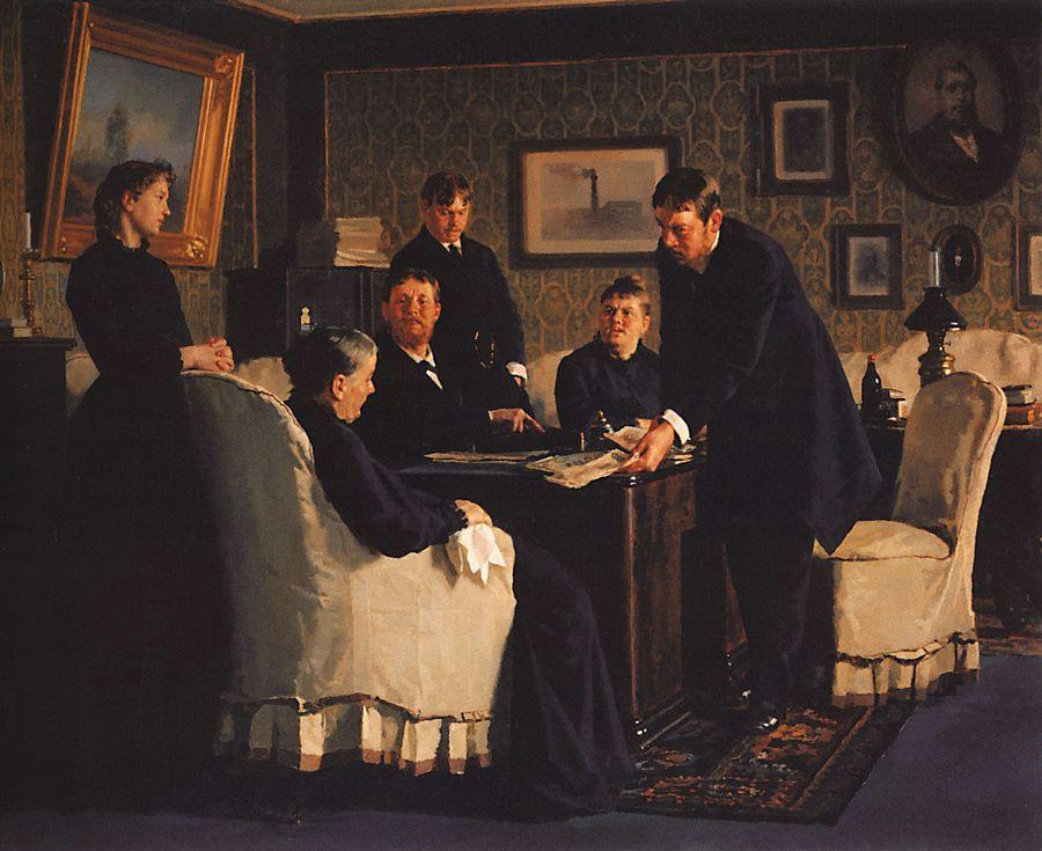 [Speaker Notes: Неврев Н.]
Рефлексия
Оцените свою работу на уроке:
– Что тебе нужно было сделать?
– Задание выполнено в полном объёме? Без ошибок?
– Ты выполнил работу самостоятельно или с помощью? С чьей? 
– Как бы ты оценил свою работу?
Домашнее задание
Принести альбом, карандаш, гуашь, кисти № 2, 4, палитру, Рабочую тетрадь, лист в клетку, кальку, тонированный лист песочного цвета.
По желанию выполнить дома рисунок в бытовом жанре, использовать любые материалы.